REPORTED SPEECH
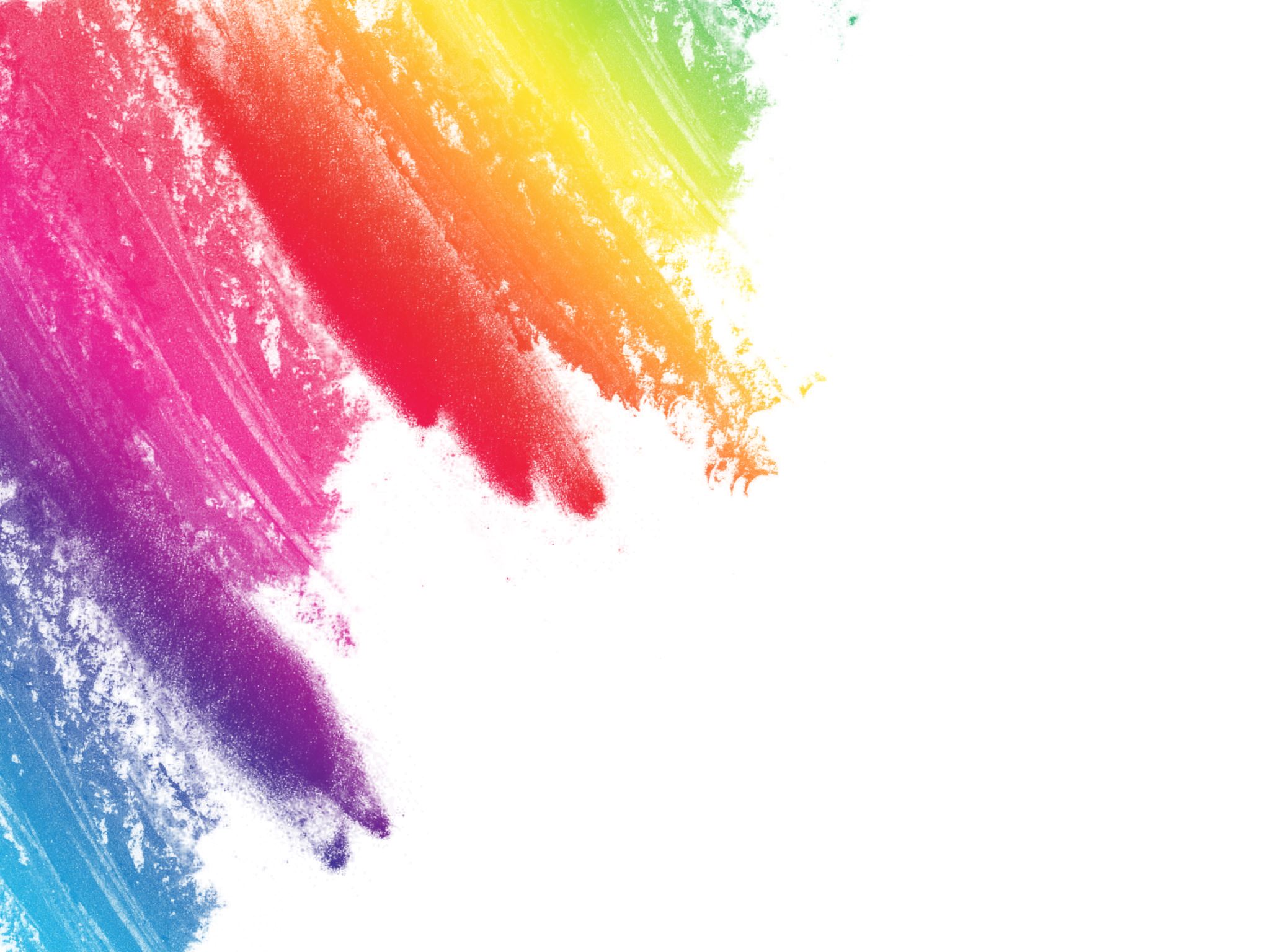 GRAMMAR
In reported speech, the introductory word (say, tell, think, explain, wonder, etc) is normally in the past tense, and the verbs in the direct speech are moved back one tense.
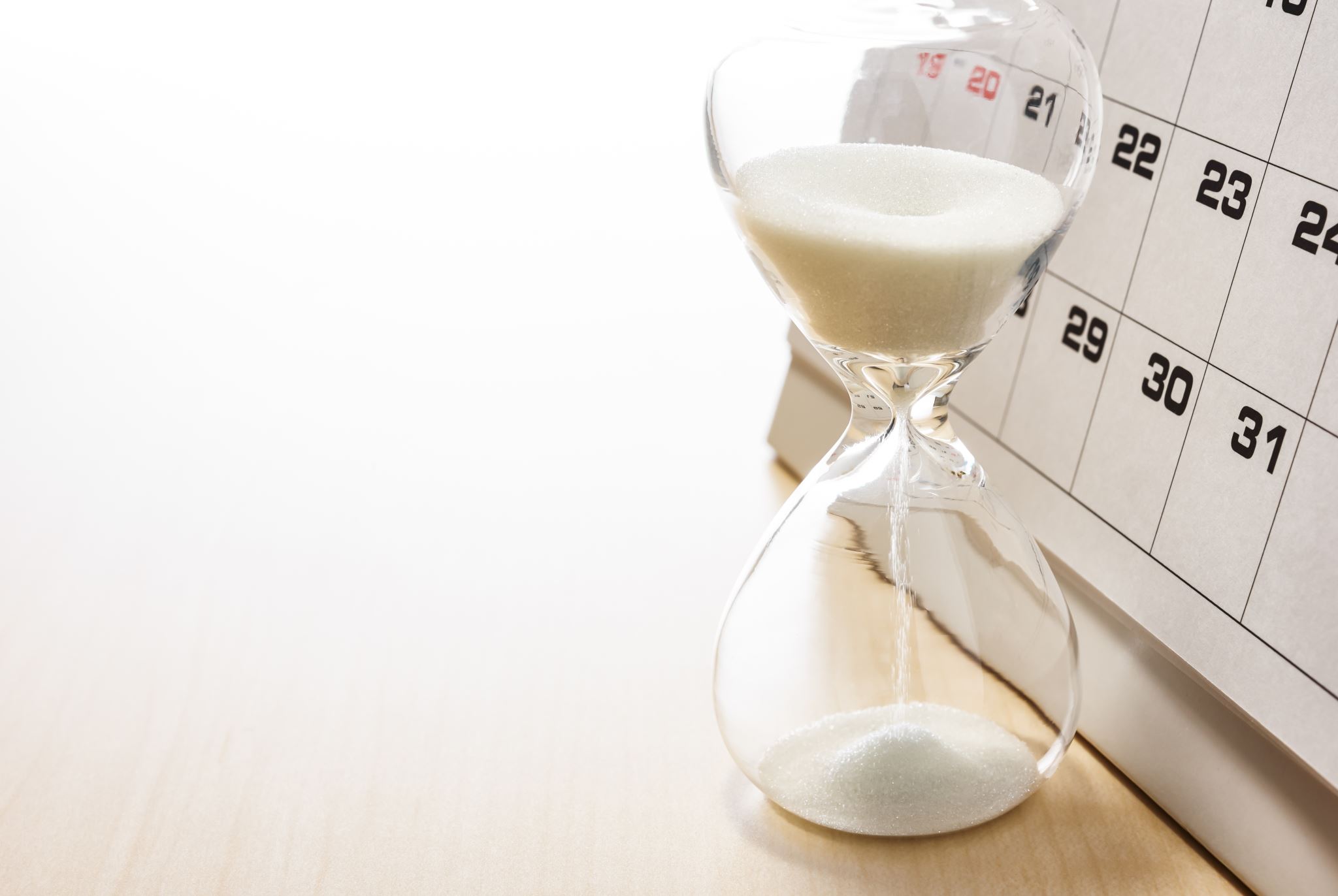 Time and place
You need to change the pronouns and expressions of time and place accordingly:

My mother – her mother
Your doctor – my doctor
Tomorrow – the day after / the following day / the next day
Yesterday – the day before / the previous day
Next week – the following week / the next week
Last week – the week before
Now – then
Here – there
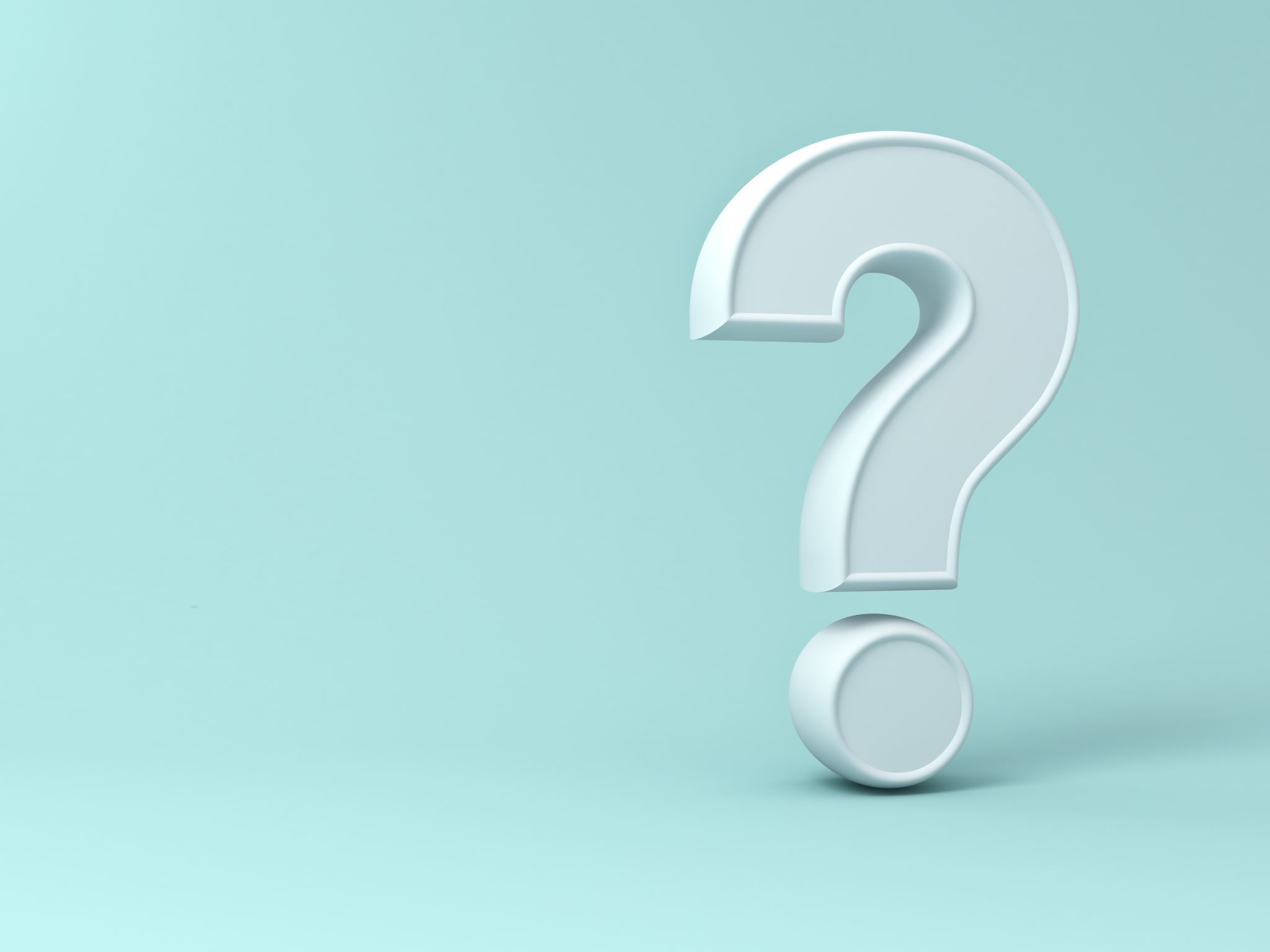 Reported questions
She asked me, “What is your name?” _____________________________
She asked me, “What do you want?” ______________________________
 She asked me, “Where do you live?” _____________________________
I asked her, “Why do you want to know?” _________________________
She asked me, “Why don’t you answer my questions? ______________
I asked her, “Is your father at home?” _____________________________
She asked me, “Are you a friend of his?” __________________________
I asked her, “Do you remember me?” _____________________________
She asked me, “Do you know what day it is?” ______________________
I asked myself, “What is she talking about?” _______________________
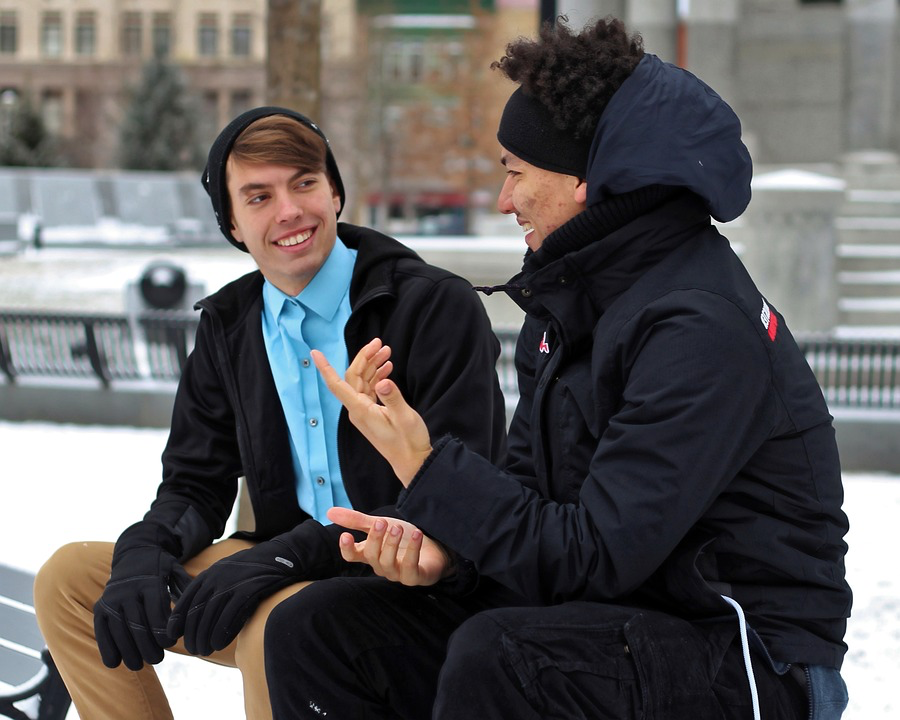 A month ago you met your friend Charlie, and these are some things he told you.Today you tell your friend what he said.
1. I’m living in London now.
2.My father isn’t very well
3.Sharon and Paul are getting married next month.
4. Margaret has had a baby.
5. I don’t know what Fred is doing.
6. I saw Helen at a party last week and she seemed fine.
7. I haven’t seen Diane recently.
8.  I’m not enjoying my job much.
9. You can come and stay at my flat if you are ever in London.
10. My cat was stolen a few days ago.
11. I want to go to Greece but I can’t afford it.
12. What have you been up to?
13. Where do you work now?
14. I’ll tell Anne I saw you.